Выступление директора ОГБПОУ «Костромской  энергетический техникум   им. Ф.В.Чижова» Андриановой   Татьяны  Анатольевны
«О ходе реализации в 2014 году мероприятий региональной комплексной программы развития профессионального образования  Костромской области».
Разделы Программы
Группа мероприятий 1. Обеспечение соответствия квалификаций выпускников требованиям экономики ( п.1-22)
Группа мероприятий 2. Консолидация ресурсов бизнеса, государства и образовательных организаций в развитии региональной системы профессионального образования (п 23 – 27)
Группа мероприятий 3. Создание и обеспечение широких возможностей для различных категорий населения в приобретении необходимых прикладных квалификаций на протяжении всей трудовой деятельности 9п.28-36)
Группа мероприятий 4. Создание условий для успешной социализации и самореализации обучающихся ( п.37 – 42)
Результаты реализации Программы для КЭТ имени Чижова
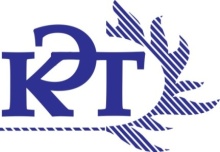 Первая группа результатов - «Повышение качества образования»

Вторая группа результатов – «Организация участия работодателей в образовательном процессе образовательных организаций»

Третья группа результатов – «Успешная социализации и самореализация обучающихся»
«Повышение качества образования»
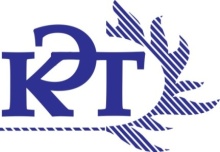 Модернизация учебно-материальной базы
ремонт в 8 помещениях учебных кабинетов, лабораторий и мастерских
создание новых лабораторий, полигона, выставочного центра, модернизация мастерских
закупка промышленного энергетического оборудования, приобретение приборной базы, специализированных учебных стендов, тренажеров - имитаторов, средств защиты, роботов-тренажеров,  электромонтажного оборудования и инструмента, индивидуального инструмента, учебной и специализированной мебели.
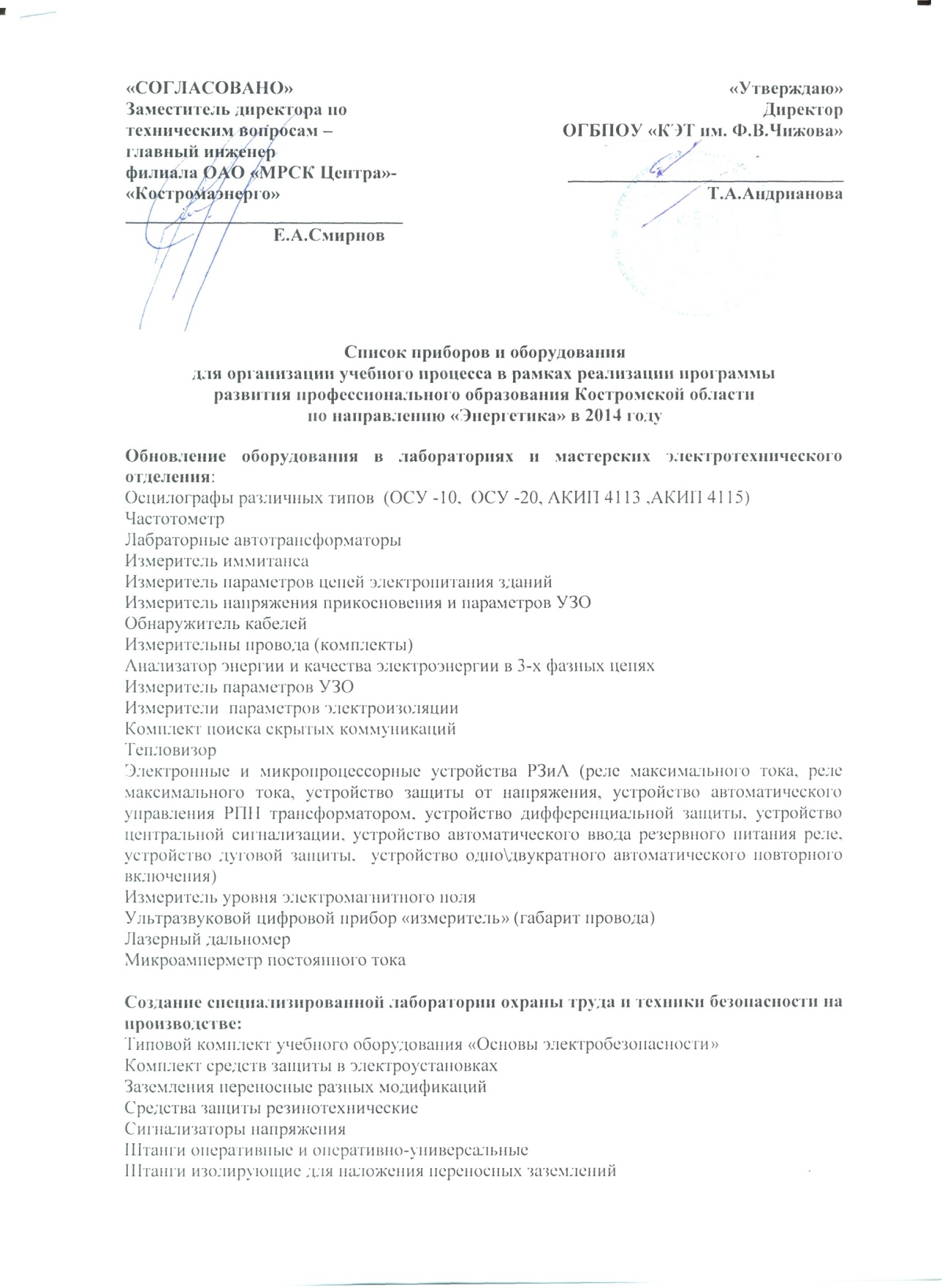 «Повышение качества образования»
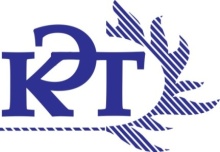 создание единой информационной среды:
  создание 28 автоматизированных рабочих мест преподавателей в кабинетах  и лабораториях
модернизация имеющейся локальной сети
закупка компьютерной техники  в  учебные кабинеты
приобретение лицензированного специализированного  программного обеспечения
учебники  для библиотеки 
справочно-информационный  ресурс  «Техэксперт»
наполнен контент обучающей оболочки Moodle  для реализации дистанционного обучения по программе «Мастер по обработке цифровой информации» объемом 140 часов
реализуется социальный проект «Учиться никогда не поздно»
«Повышение качества образования»
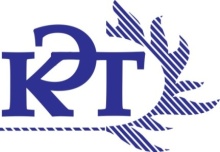 повышение профессионализма преподавательского состава
стажировки преподавателей  электротехнических дисциплин в КСХА ( 7 человек), 
 стажировки преподавателей теплотехнических и газовых дисциплин в КГТУ ( 9 человек),  
стажировки преподавателей на предприятия – производители энергетического оборудования
на базе КЭТ проведена стажировка преподавателей электротехники профессиональных образовательных учреждений области (25 чел)
работает  творческая группа по разработке учебных курсов для дистанционного обучения в оболочке  Moodle (Региональная стажировочная площадка ) 
участие в межрегиональных семинарах 
участие в технических конференциях на базе вузов Костромской области.
«Повышение качества образования»
Международный конкурс методических работ и проектов педагогов учреждений ПО, библиотек и  музеев « Образовательная среда без границ»- 1 преподаватель, 3 место
III Международная ярмарка образовательных технологий (с изданием сборника материалов и  образовательный потенциал) Чувашский пед. университет им. Яковлева-2 преподавателя
Межрегиональная НП конференция « Региональная практика профессиональной поддержки профессионального самоопределения обучающихся : современное состояние и перспективы развития» г.Вологда, выступление -1 преподаватель (13-14 марта 2014г)
Межрегиональный семинар с регионами РФ по вопросу совершенствования практики работы центров профессионального обучения в соответствии с современными требованиями. Тема семинара: «О реализации Указов Президента Российской Федерации от 7 мая 2012 года № 597 «О мероприятиях по реализации государственной социальной политики» и № 599 «О мерах государственной политики в области образования и науки» в части повышения эффективности деятельности центров профессионального обучения по кадровому обеспечению реализуемых субъектами Российской Федерации программ и стратегии экономического развития».ГАОУ УЦ «Профессионал» (г.Москва)-2 человека
4-ая    Межрегиональная  НПК « Будущее принадлежит молодежи »-12 преподавателей
Межрегиональный форум по вопросам гражданственности и патриотизма г.Ярославль, выступление в секциях – 2 чел (24-26.04.14)
Региональная выставка декоративно-прикладного, изобразительного творчества «Кострома. Прошлое и настоящее»- 2 преподавателя
Региональный фестиваль « От истоков к современности»- 1 преподаватель
Научная конференция КОСТРОМСКАЯ ЗЕМЛЯ В ЖИЗНИ ВЕЛИКОЙ РОССИИ- 6 преподавателей
Областной методический конкурс  педагогов образовательных организаций  Костромской области в 2014 году  -9 преподавателей
Областной конкурс « Смотр молодежного самоуправления»-1 преподаватель
IV Областной фестиваль любительских театральных коллективов «Театральные встречи»-1 преподаватель
Областной конкурс лучших мастеров ПО и преподавателей спецдисциплин-1 преподаватель
«Организация участия работодателей в образовательном процессе образовательных организаций».
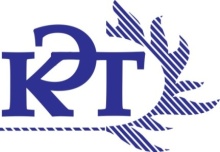 В состав Попечительского совета техникума, входят представители работодателей
Разработано и согласовано с работодателями 7 основных и 17  дополнительных образовательных программ.
Работодатели приняли участие в разработке профессионального стандарта.
По вопросам сертификации прошли обучение эксперты – представители профессионального сообщества
Работодатели привлечены к участию в проведении занятий со студентами и слушателями техникума
Заключено 18 долгосрочных договоров, и 63 индивидуальных договора на проведение производственной  практики студентов 
Реализация пилотного проекта по формированию общественно-профессиональной аккредитации  - прошли обучение и получили сертификаты эксперты от  профессионального сообщества в количестве  12 чел 
Прошли  обучение работники  предприятий энергетической отрасли
«Организация участия работодателей в образовательном процессе образовательных организаций».
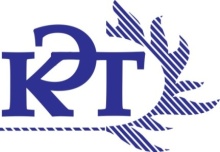 В рабочую группу по разработке  Стандарта «Специалист по эксплуатации теплотехнического оборудования котельных и тепловых сетей» вошли  руководители  и специалисты от организаций и предприятий :

Департамент ТЭК и ЖКХ Костромской области
Главное управление ТГК № 2 по Костромской области
Торгово-промышленная палата Костромской области
ОГБПОУ «КЭТ им.Ф.В.Чижова»
Костромской участок ООО «Комтехэнерго»
ООО «Теплотехсервис»
«Организация участия работодателей в образовательном процессе образовательных организаций»
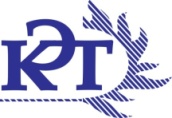 работодатели привлекаемые  к участию в проведении занятий со студентами и слушателями техникума 

Филиал ОАО «МРСК Центра» - «Костромаэнерго»
 Главное управление  ОАО «ТГК № 2» по Костромской области, 
РЭС  «Костромской»  Верхне-Волжского филиала «Оборонэнерго»
ОАО «КОЭК»
ОАО «Газпромгазораспределение»

 к участию в итоговой аттестации  привлекаются  специалисты
Центральное управление Ростехнадзора по Костромской области, 
Филиал ОАО «МРСК Центра» - «Костромаэнерго», 
главное управление ТГК № 2 по Костромской области, 
ОАО «Газпромгазораспределение»
«Организация участия работодателей в образовательном процессе образовательных организаций».
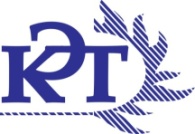 Работодатели – долгосрочные социальные партнеры КЭТ 
Филиал ОАО «МРСК  Центра» -«Костромаэнерго»
ГУ ОАО «ТГК-2» по Костромской области
МУП «Костромагорводоканал» 
КУ филиал ОАО «Электроцентрмонтаж»
КОО РОО ИВ и ВК ПУ№1 «Кострома - теплосервис» 
ООО «Элмонт»
ОАО «Костромаоблгаз»
ФГУП Концерн «Росэнергоатом»
ООО «Костромамебель»
ЗАО «ФК»
ОАО «Костромская сбытовая компания»
ООО «Костромская теплоэнергетическая компания» 
Филиал ОАО «СО – ЦДУ - ЕС» Костромское РДУ
ФГУ «Костромской ЦСМ»
обучение работников  предприятий энергетической отрасли ( январь-июнь 2014г)
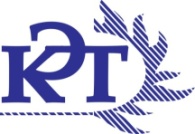 «Успешная социализации и самореализация обучающихся»
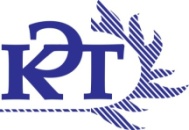 С 1 января 2014 года  студенты участвовали в конкурсах
«Успешная социализации и самореализация обучающихся»
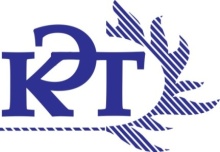 Мероприятия организованные техникумом:
Межрегиональная научно-практическая конференция преподавателей и студентов «Будущее принадлежит молодежи» ( февраль 2014г)
 4 региона,  31 участник от КЭТ 

Межрегиональная олимпиада студентов профессиональных образовательных организаций по дисциплине «Электротехника» (май 2014г)
 5 регионов, 4 участника от КЭТ ,
 1 место в номинации «Профессионалы»
«Успешная социализации и самореализация обучающихся»
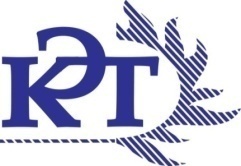 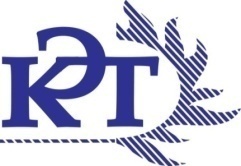 Организацию профориентационной работы осуществляет Центр развития карьеры 
( победитель областного конкурса  служб содействия трудоустройству выпускников, 2012г).

Реализуется программа"Карьера". 

Опыт работы Центра был представлен в 2014 году на областном и межрегиональном уровнях.
новые проекты к освоению:
внедрение образовательных программ с использованием сетевых форм;
  создание многофункциональных центров прикладных квалификаций;
  апробацию элементов дуального обучения в образовательном процессе;
  создание кафедр на базе предприятий;
  развитие  олимпиадного движения World Skills Russia в Костромской области.
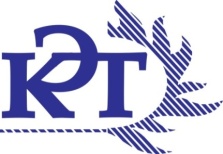 Спасибо за внимание!